WELL Project EvaluationKate Thomas
WELL Workshop
Wednesday 26 October 2011
The Women’s Library
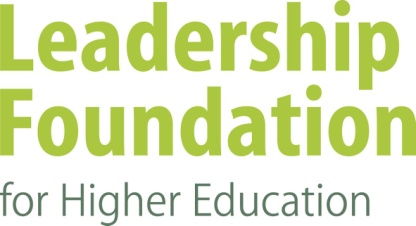 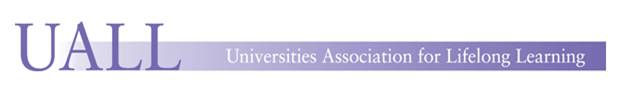 outline
WiLL e-mentoring scheme: context and detail

WELL Project: the evaluation process

Key Findings – detail and flavour
benefits for mentees/mentors
barriers to effective mentoring

recommendations

participants’ perspectives
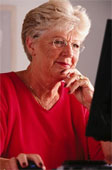 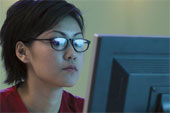 the WiLL e-mentoring scheme
The WiLL network (UALL) 

co-ordinated by WiLL Convenor

capitalise on expertise within UALL’s Women in Lifelong Learning Network 

share expertise and support within a time-poor, geographically-dispersed constituency

offer a support mechanism during a time of significant change within the sector
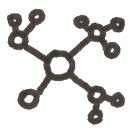 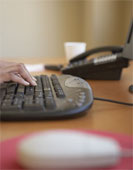 method
scheme advertised through UALL and other networks

open to women working in any role in lifelong learning

participants matched according to:
area(s) of professional interest/expertise
mentoring priorities/capacity

mentoring agreement: confidentiality; frequency of contact; appropriate  behaviour; ending the partnership

co-ordinator acted as facilitator/troubleshooter
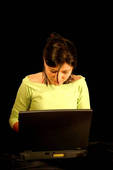 characteristics
small-scale (24 participants/6 months)

inter-institutional (and inter-national)

e-mentoring

voluntary

free to participate

sector- not role-specific

light-touch co-ordination
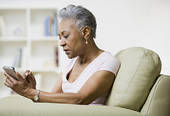 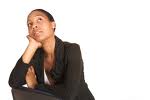 evaluation
LFHE Small Development Project 2011
promotion of equality and diversity
excellent leadership and management
cross-UK and inter-institutional
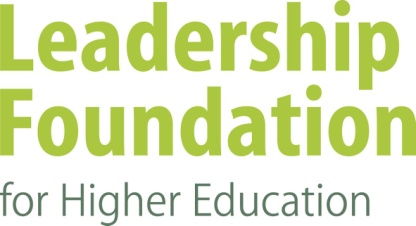 process
data collection
online questionnaires x 2
individual interviews – face-to-face/telephone
informal email feedback

reporting
WELL Workshop
Final Report (forthcoming - December 2011)
overall
not every partnership worked effectively

overall satisfaction levels remained relatively steady

identifying/developing mentoring goals is challenging but crucial to effectiveness of the process

most mentoring partnerships utilised additional communication methods (telephone, face-to-face)
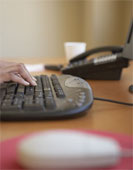 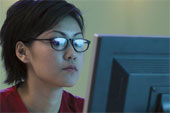 benefits
‘I was about to leave my position due to poor management of the re-structuring process…I felt worthless and my job satisfaction was nil. My mentor helped me survive all of this’

‘an invaluable shared learning experience’

‘I am more focused and feel more confident about my professional role and capacity’

‘an exchange of perspectives and practice, thinking outside the box, less blinkered thinking’

‘organisation-led schemes often don’t meet the needs of specific groups’
I’ve gained:
‘an understanding that to be successful in this type of role I need to encourage more communication and become more pro-active’

‘an opportunity to put my coaching qualification into practice, experiment with e-mentoring and develop a professional relationship with an interesting person’

‘a wonderful contact. I appreciate a person I haven't met taking a keen interest in me and my work’

‘confidence - I needed to find out legal, policy stuff and realised I could work out how best to interact with my mentee on the basis of this new knowledge’

a good solid, reliable, international link in a related specialist field
barriers
lack of local context
‘lack of understanding of institutional 'politics' and other contexts specific to the working environment can slow the development of the mentor-mentee relationship and limit the effectiveness of the support’
‘it’s an interesting process although a slightly remote one for me as my mentor does not have knowledge of local conditions’

	but also

‘distance can be helpful in fostering trust and maintaining privacy/ confidentiality therefore mentees can feel more confident in taking risks and develop in ways that they really want to’
‘it reduces the feeling that you are alone in your situation and gives a degree of distance which may enable a more free and frank exchange of information’
barriers
time
‘it’s not so much the lack of time as the time lag for getting a response when events move more quickly’
‘I wrote to my  mentee, then mailed her saying – did you get my email? She wrote a lovely email back..I spent about 4 hours doing research and thinking about the reply.  She mailed back immediately to say thanks.  Now another long gap…’
‘I find trying to articulate the issues, my thoughts and responses via email quite challenging and time consuming…finding time to construct an email to my mentor while juggling a number of other responsibilities is often quite difficult’
‘a shortage of time means it is difficult to focus fully on the process’

	but also

‘we looked at the time available and desired outcome, then plotted/mapped sessions to achieve this’
email as a mentoring medium
useful for establishing initial contact and reviewing written documents eg: CVs, articles

time delay between emails helpful for reflection

email provides a written record of discussions

some more comfortable with email than others

using email in conjunction with other media (telephone/face-to-face) can be effective
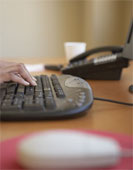 the problem(s) with email
‘the convenience of email does not compensate for the communication problems it gives rise to’
less suited to discussion of ‘difficult’ issues
miss out on non-verbal signals and visual tools
emails easy to ignore, lack of immediacy, 
stop/start flow impedes progress
difficulty in establishing rapport: ‘you need a sense of a person to communicate successfully with them’
‘sharing confidential information via work email is a problem’
the ‘good’ mentor:
knowledge of the sector
genuine interest in others
honest and non-judgemental
active listening
persistent, (‘nudging’)
empathetic
encouraging
ability to probe and to drill down to specifics
the ‘good’ mentee:
able to articulate needs with reasonable clarity -  and quantify the desired outcome
keeps an open mind to suggestions
willing to take risks
open to self-reflection
gives time/commitment to the mentoring process
willing to trust mentor
recommendations
mixed media (face-to-face/email/phone)
establishing rapport
introductory telephone call
exchange of more detailed biographies prior to start
facilitated opportunities for face-to-face meeting
specific support
enhanced guidelines on eg: goal setting, best practice
contract between mentoring partners?
free/fee?
‘a more formal scheme (fee involved also perhaps) would most probably have led to different behaviours on my part ie. more proactive participant’
‘keep it free so women can get it in spite of their managements’
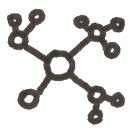 participants’ perspectives
Thank you
Kate Thomas
kate2.thomas@uwe.ac.uk

UALL Women in Lifelong Learning Network
www.willnetwork.weebly.com

UALL 
www.uall.ac.uk
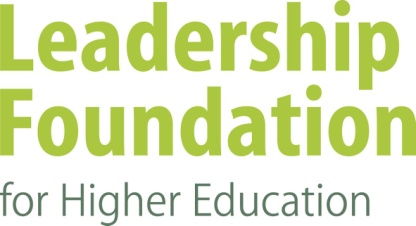 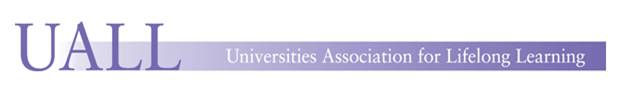